U lesa 11, Praha 4, Lhotka

Vyklizení sklepa (v minulosti zatopen)
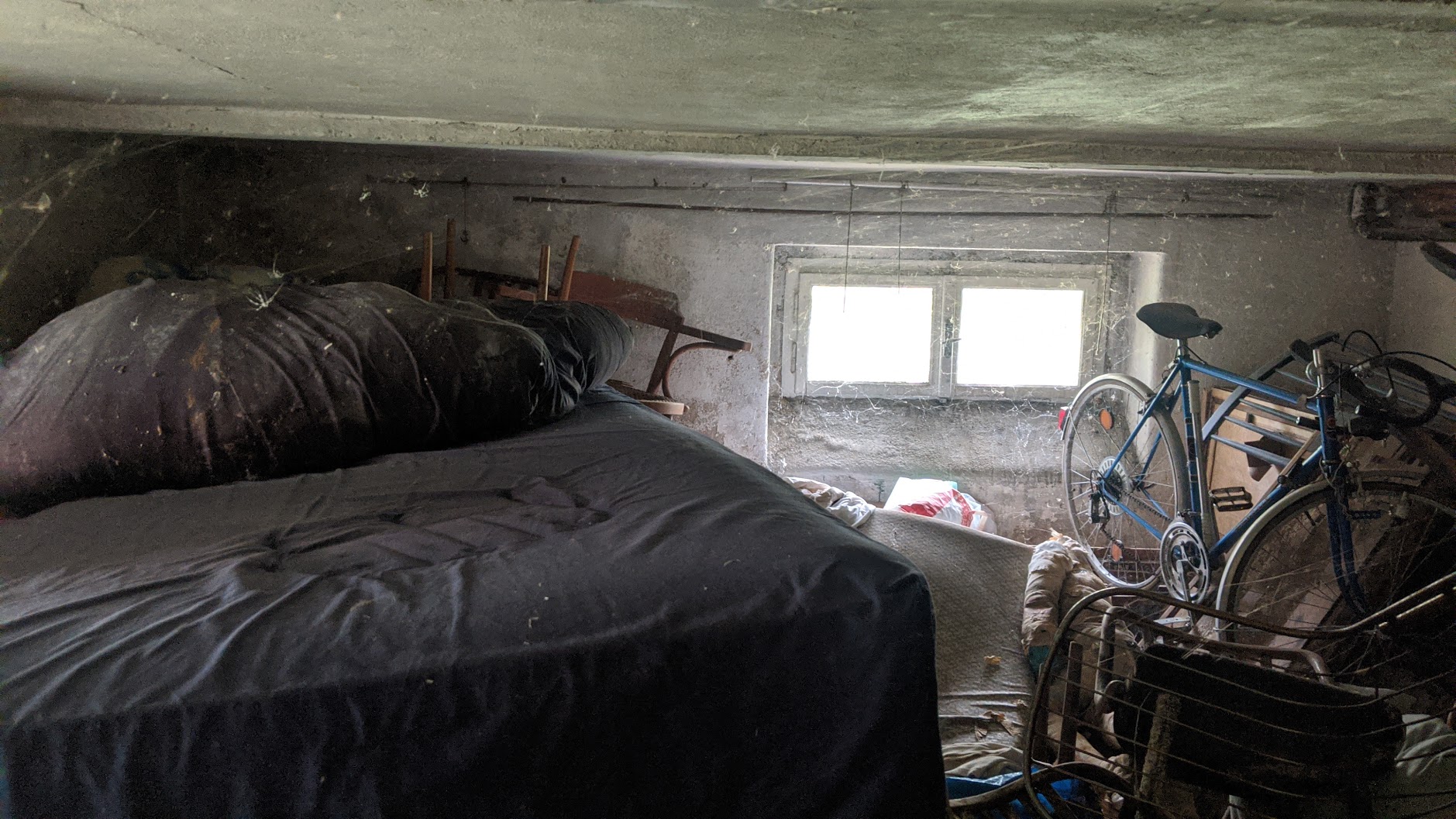